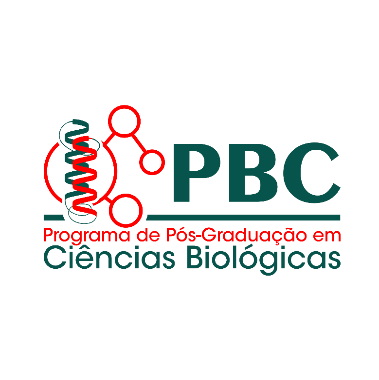 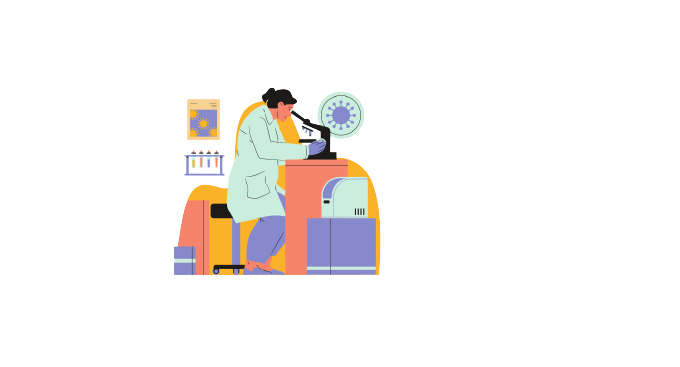 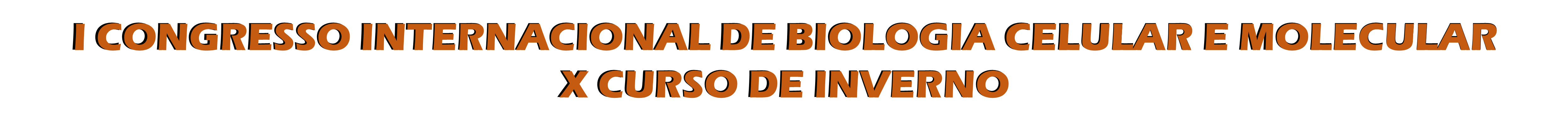 TÍTULO DO RESUMO
Apresentador
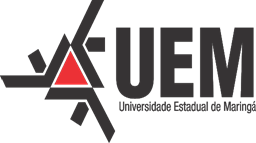 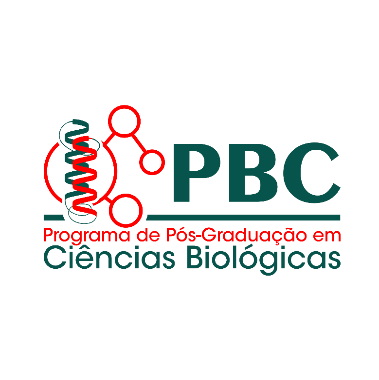 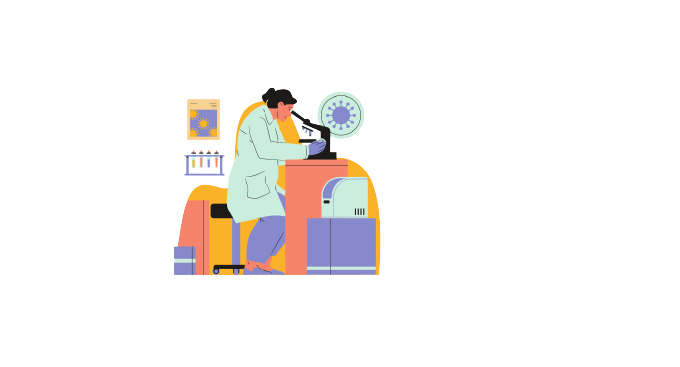 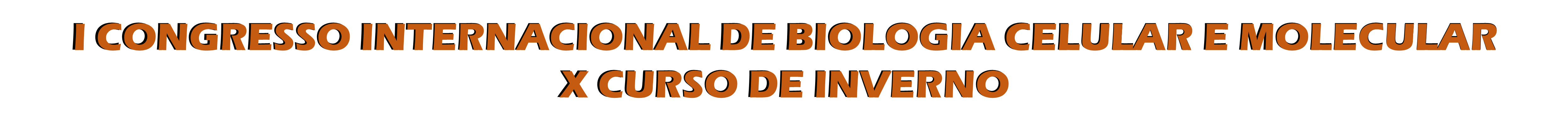